Graduate Student Dates and Deadlines Spring 2024
DATES
TO REMEMBER
VIRGINIA
   TECH
Spring
2024
DC Metro Area- Graduate School
DC Metro Area-Graduate School
Offices are located at the Northern Virginia Center in Falls Church - 4th Floor
Dates and Deadlines- Degree Completion
Spring 2024 Masters/EDS Students

Application for Degree Conferral Deadline: Apr. 1st (Submit via Hokie Spa) 

Final Exam Defense Deadline: May 8th (Submit request 2 weeks prior to defense date)

Electronic Thesis/Dissertation Deadline: May 24th
Dates and Deadlines- Degree Completion
Spring 2024 PhD/EDD Students

Application for Degree Conferral Deadline: Apr. 1st (Submit via Hokie Spa)


Final Exam Defense Deadline: May 1st (Submit request 2 weeks prior to defense date)

Electronic Thesis/Dissertation Deadline: May 24th


(PhD/EDD Students not planning to attend Commencement for Spring 2024 will follow the Masters/EDS Students deadlines above)
Dates and Deadlines Cont.
All Non Thesis “Coursework Only” Programs                  	(MNR, MBA, MIT, M.Eng)


AFDC Deadline: Apr. 1st
Final Exam/Evaluation Deadline 
(Non thesis coursework programs):May 13th 


Your specific departments will send out an email with detailed steps for final exam /evaluation scheduling
Application for Degree Conferral (AFDC)
Graduate Student Degree Menu  Hokie Spa
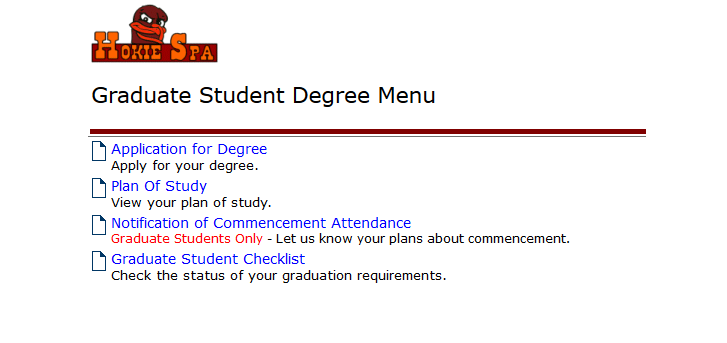 Graduate Student  Checklist
The checklist is important to keep track of your progression towards degree awarding
Important Steps to Degree Completion
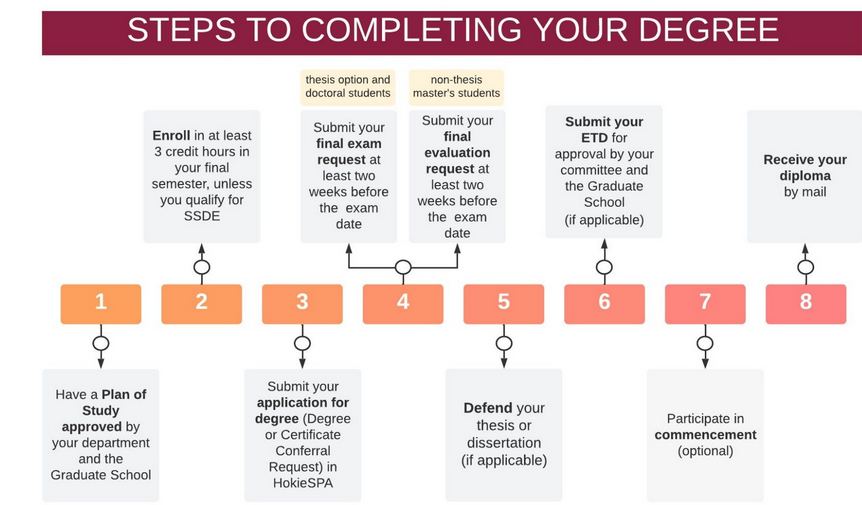 Final Exam Process
Schedule Final ExamElectronic Scheduling System (ESS)VT Graduate School Approvals :: Login
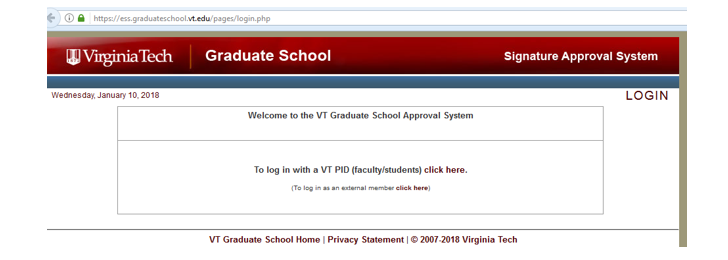 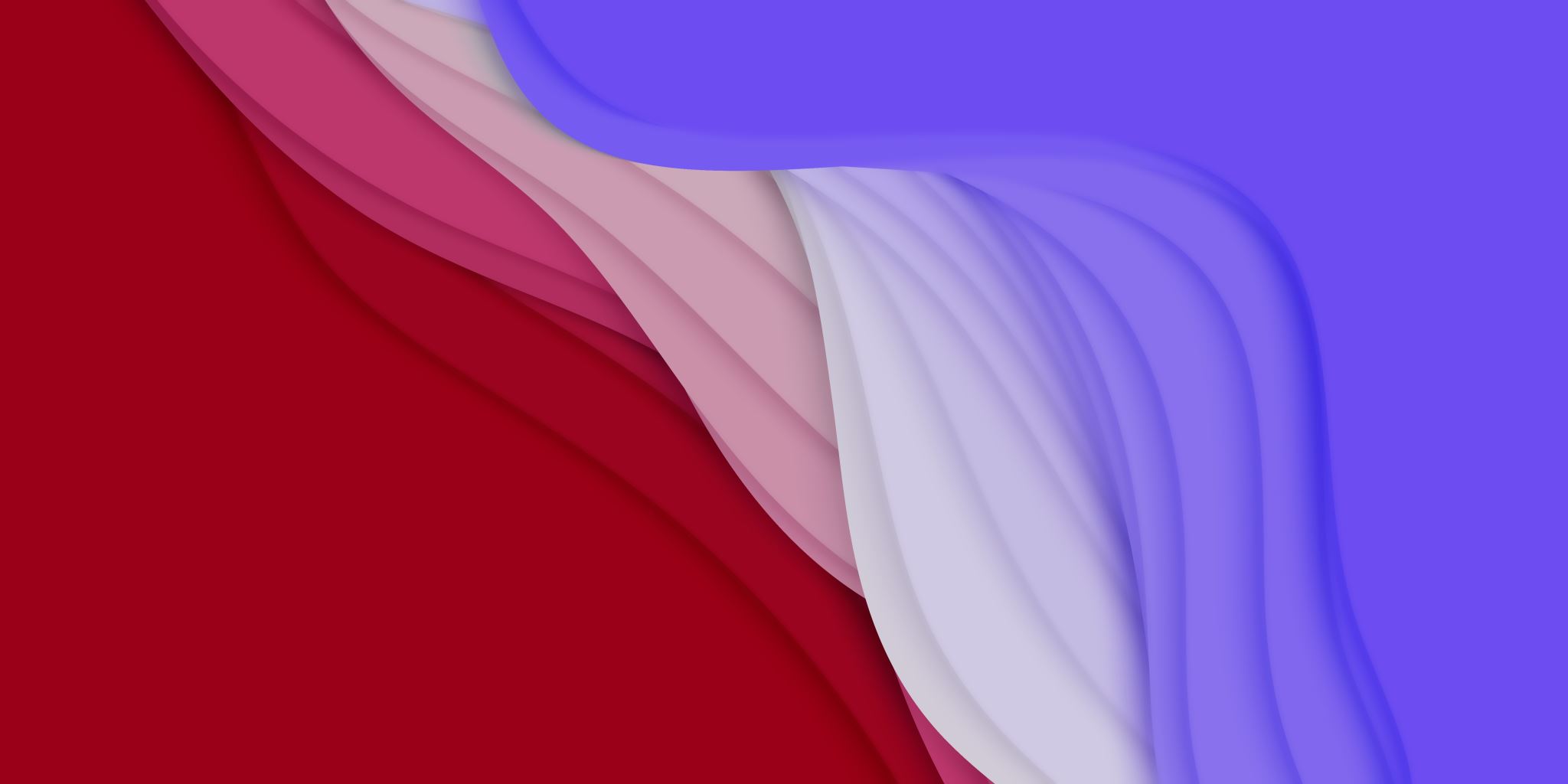 DC Metro Area Commencement
Sunday, May 12th 2024 at 1pm  
George Mason University
(Center for the Arts)
Complete Notification of Commencement Attendance in Hokie Spa
Light reception, no limit on guest attendance
Proper regalia required for participation
Please bring Hokie Passport or ID
link for more details
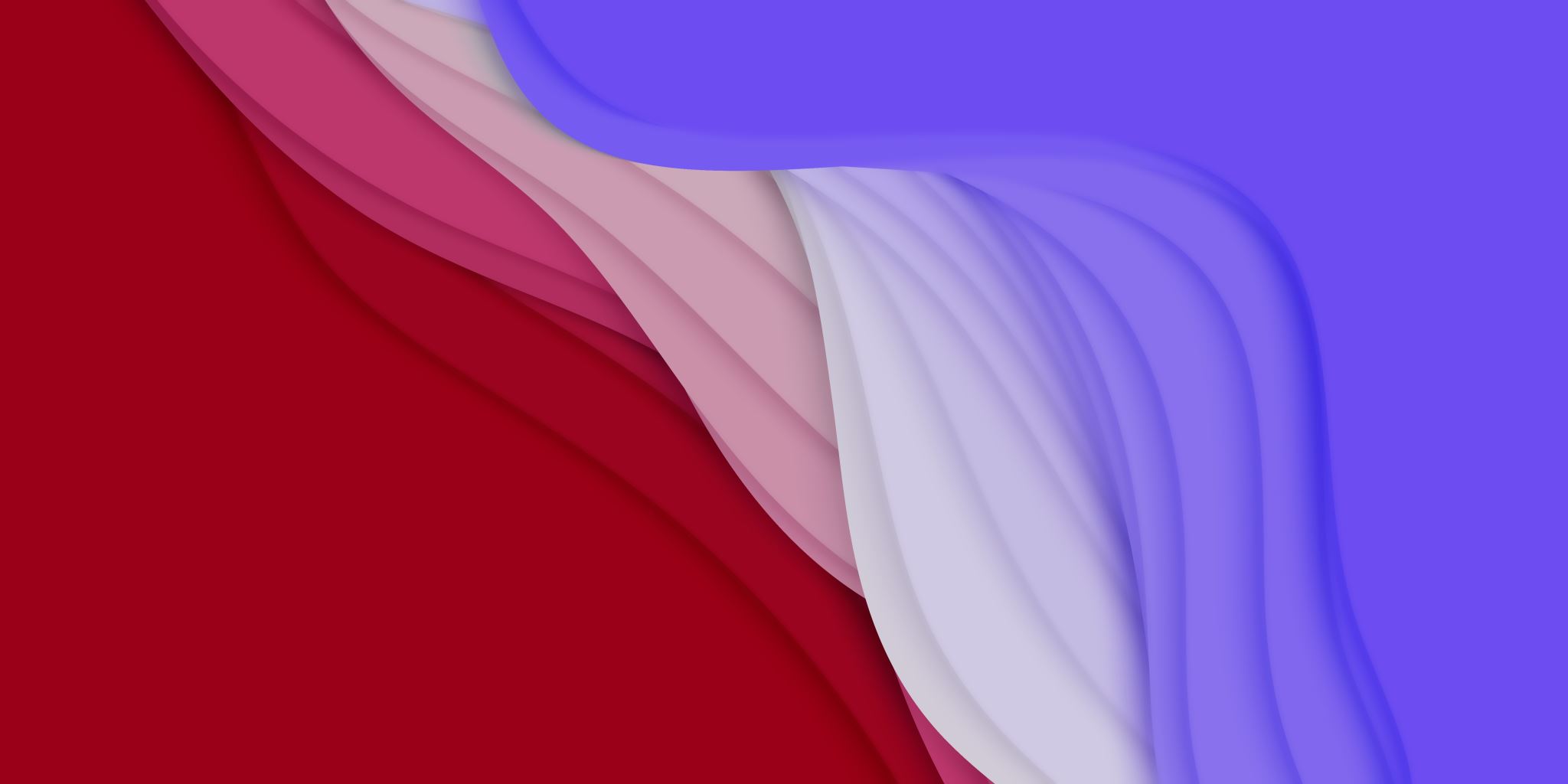 Blacksburg Commencement
Wednesday, May 8th 2024 at 10am
Cassell Coliseum (Main Campus)
Complete Notification of Commencement Attendance in Hokie Spa
No limit on guest attendance
Proper regalia required for participation
Please bring Hokie Passport or ID
link for more details
Watch Commencement Live: Spring 2024

Frequently Asked Questions about Commencement
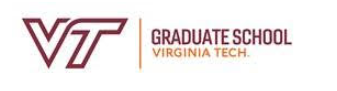 Contact the Graduate School Team Schedule an Advising Appointment!!!
Graduate School D.C. Metro Area | Northern Virginia Center | Virginia Tech (vt.edu)
Schedule Virtual or In Person advising appointments with the team via Navigate
This PowerPoint can be viewed on the NVC webpage: Graduate School DC Metro Area under “Academic Resources” for future reference
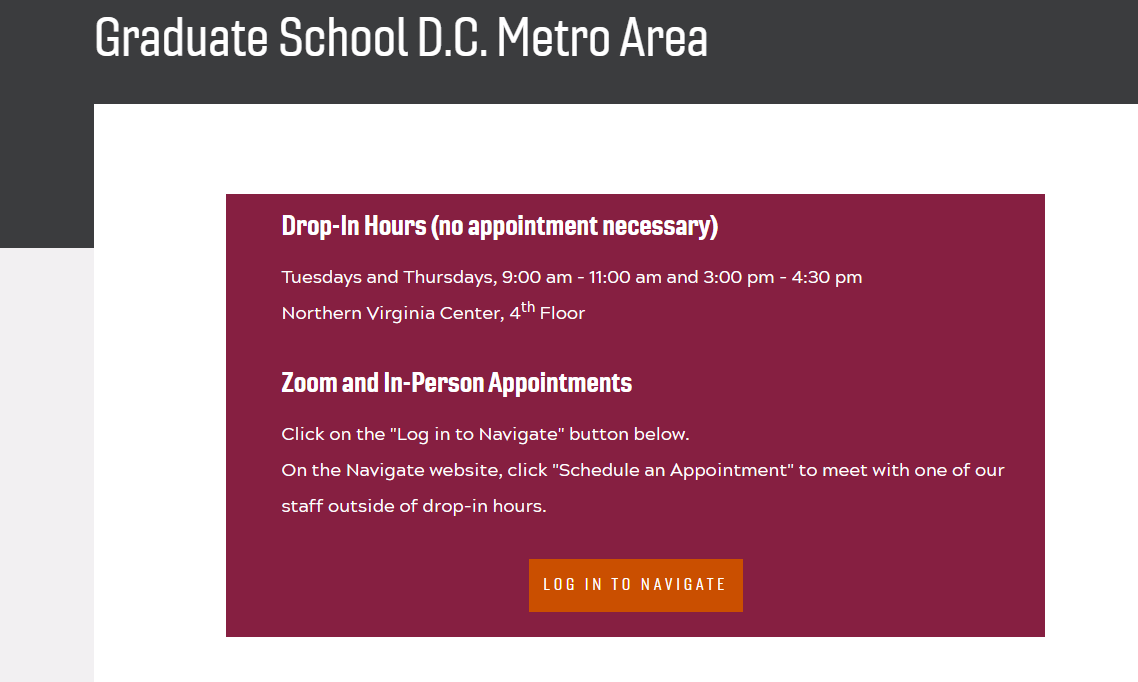 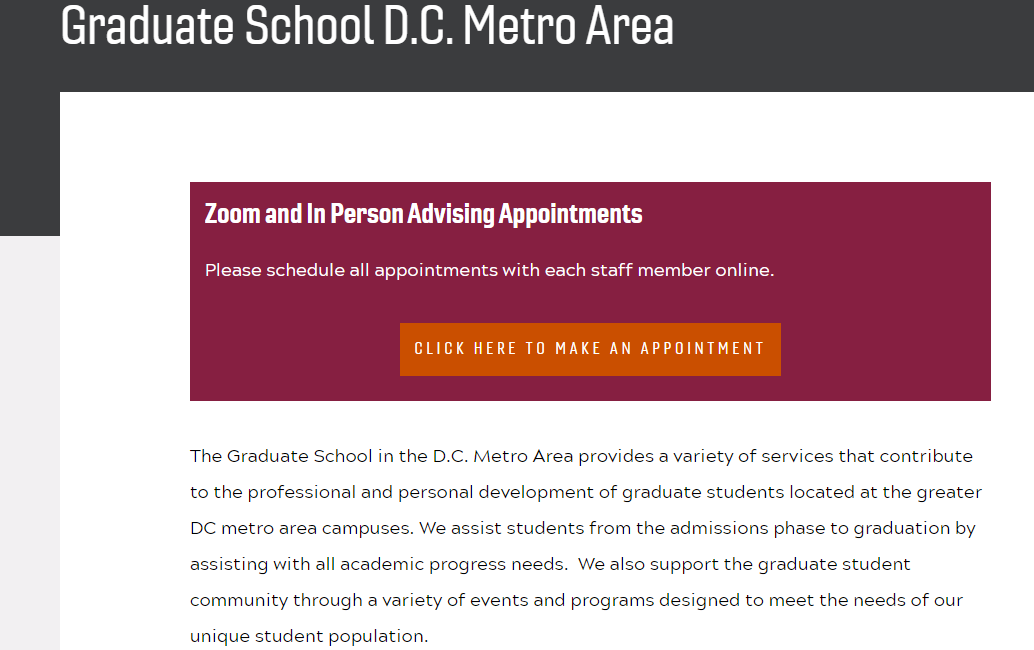